Articulatory System
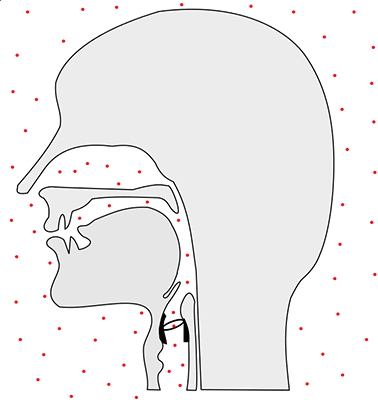 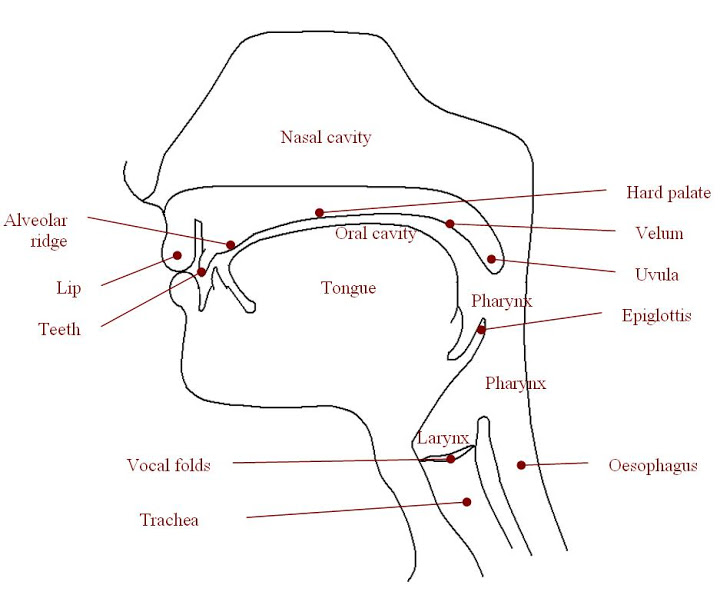 Articulatory System Consists 
of :



Pharynx
	Nasal Cavity
	Oral Cavity ( Tongue, Teeth, Roof of the Mouth and Lips)
Place of Articulation of Consonants is determined by --
Active Articulators: 	Tongue, Lower Lip, Sometimes Soft  
				Palate
Passive Articulators: Upper Lip, Upper Teeth, Teeth Ridge/ 
				Alveolar Ridge, Hard Palate, 						Sometimes Soft Palate
Chief Places of Articulation are as Follows:
Bilabial						Labio-Dental
Dental						Alveolar	
Post-Alveolar				Palato – Alveolar
Palatal						Velar
Glottal
Bilabial Sounds : /p,  b, m, w /
    ( As in Pen, Ball, Man, Win)
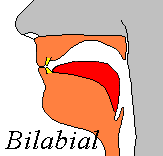 Active Articulator: 
     Lower Lip
Passive Articulator: 
    Upper Lip
Labio-Dental   / f , v /
(As in Fan, Van)
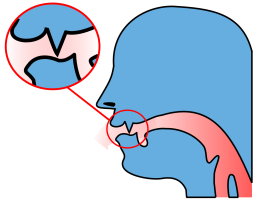 Active Articulator: 
     Lower Lip
Passive Articulator: 
    Upper Teeth
Dental  / ϴ , ð  /
(As in Think, They)
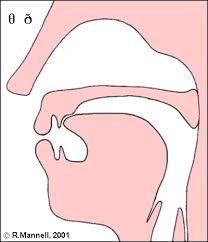 Active Articulator: 
     Tip of the Tongue
Passive Articulator: 
    Upper Teeth
Alveolar   / t, d, l, n, s, z /
(As in : Ten, Day, Lip, Not, Sap, Zen)
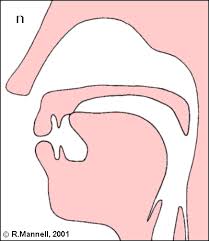 Active Articulator: 
     Tip of the Tongue
	/ t, d, l, n/
     Blade of the Tongue
	( s, z)
Passive Articulator: 
     Alveolar Ridge
Post Alveolar / r / 
(As in Right)
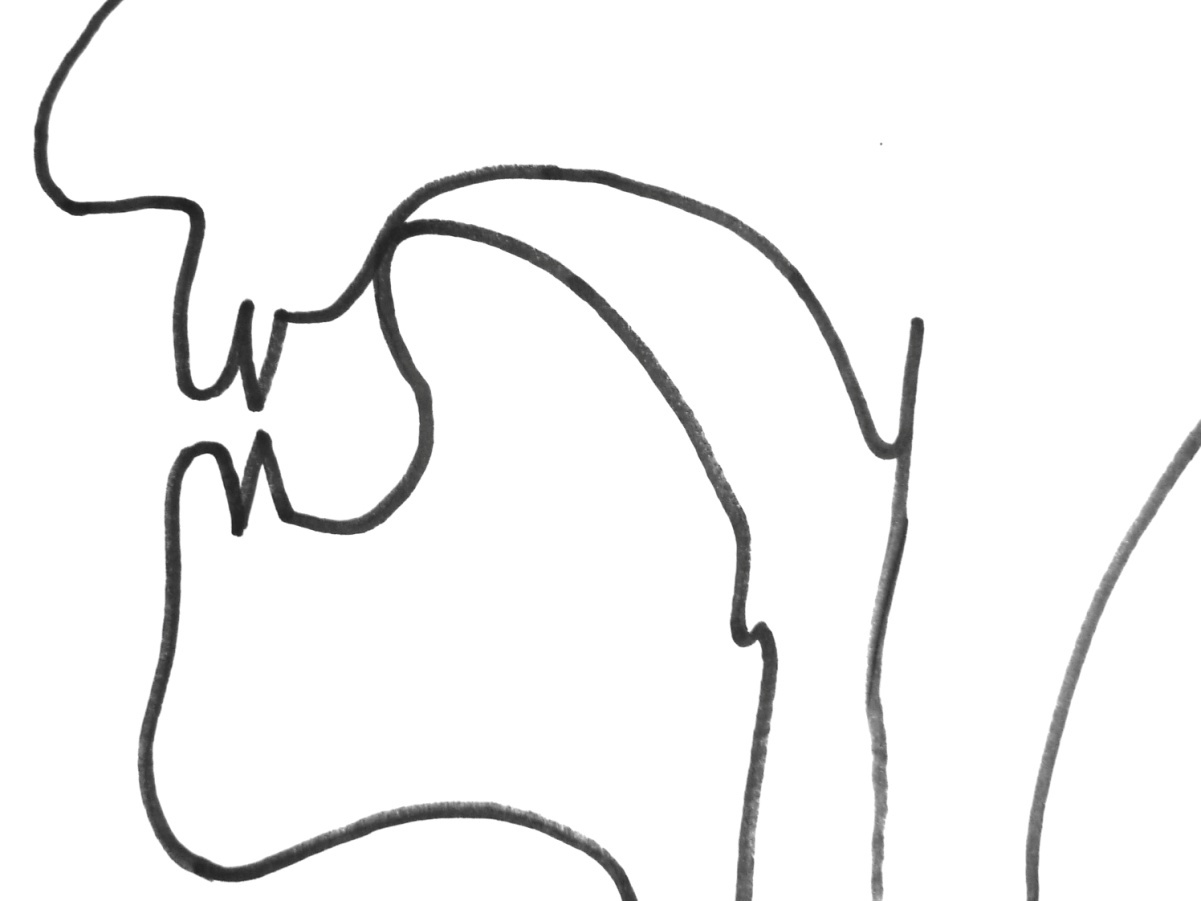 Active Articulator: 
     Tip of the Tongue
Passive Articulator: 
    Back of Teeth Ridge
Palato-Alveolar / ʧ,  ʃ , ʒ, ,ʤ / 
(As in Chair, Shine, Pleasure, Job)
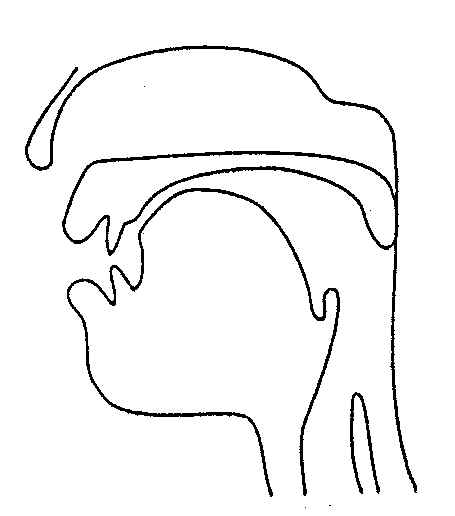 Active Articulator: 
     Front of the Tongue
Passive Articulator: 
    Hard Palate
Palatal / j / 
( As in Yes)
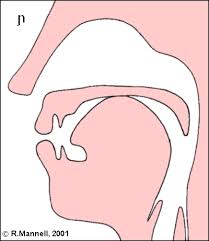 Active Articulator: 
     Front of the Tongue
Passive Articulator: 
    Hard Palate
Velar / k , ɡ , ŋ /
(As in Can, Go, King)
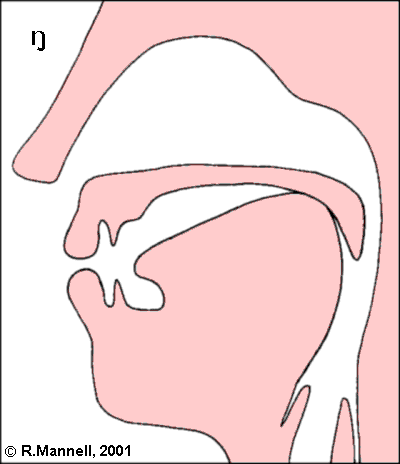 Active Articulator: 
    Back of the Tongue
Passive Articulator: 
    Soft Palate
Glottal / h /
     (As in Home)
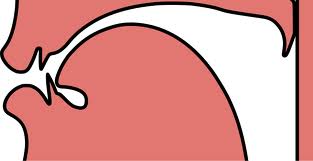 The articulators are the two vocal cords
Vocal Cords